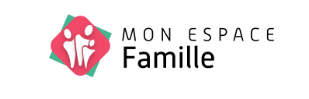 1/ Gestion du foyer2/ Mes inscriptions en 7 étapes
Onglet – Gestion du foyerGestion des Responsables – modification/création
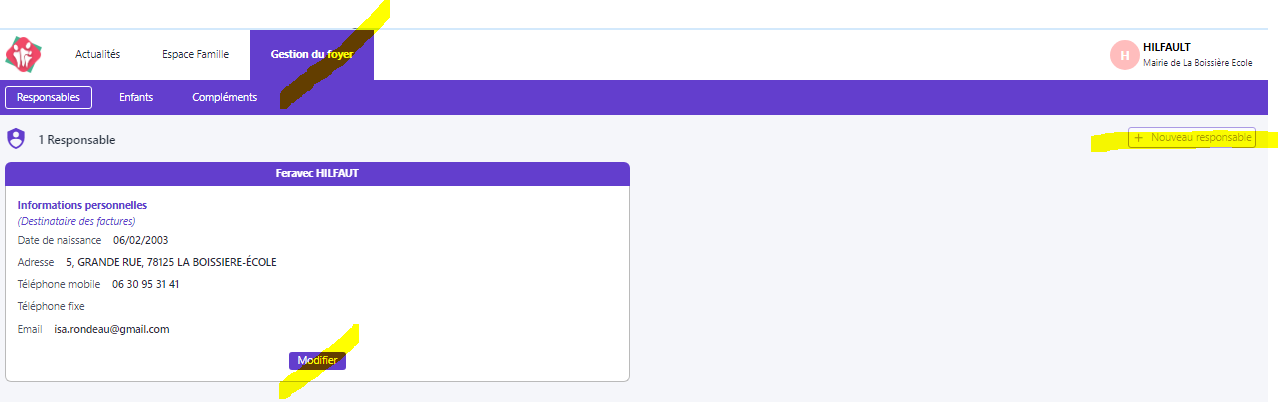 Les champs avec * sont obligatoires – ne pas oublier de Valider
Onglet – Gestion du foyerCréation des Enfants/modification
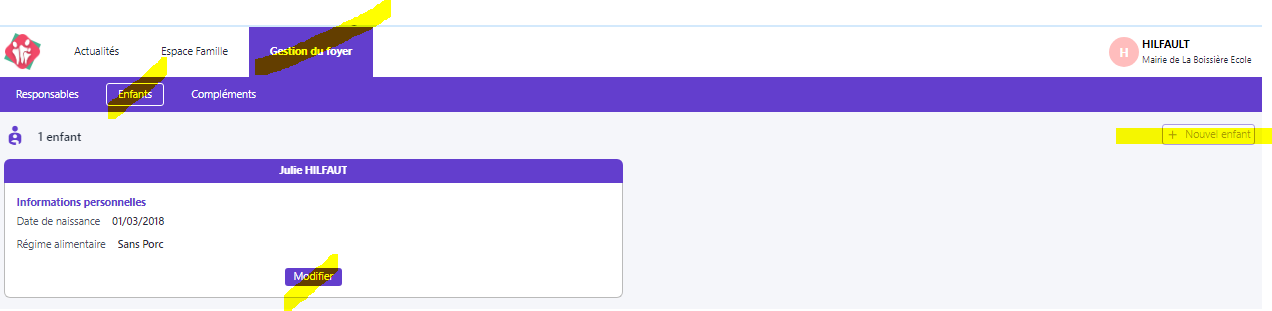 Les champs avec * sont obligatoires – ne pas oublier de Valider
Onglet – Gestion du foyerCompléments – Personnes autorisées pour chercher l’enfant et cas d’urgence
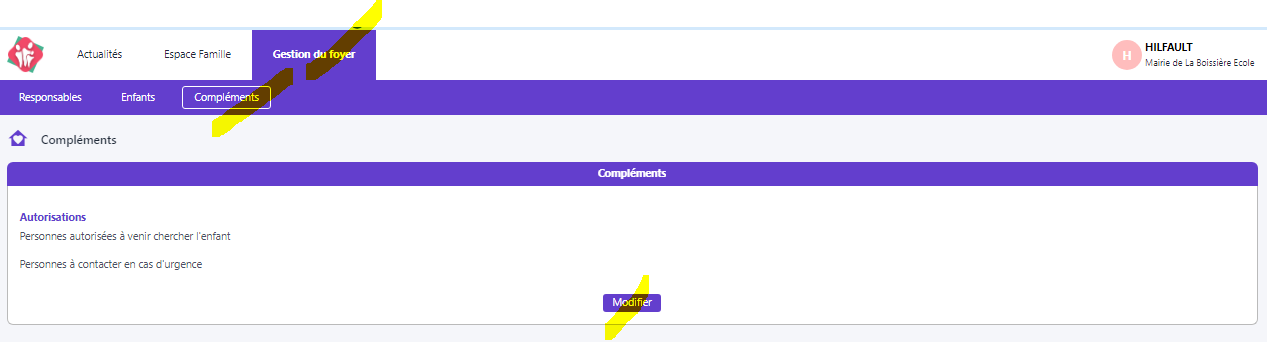 Compléments = Autorisations des personnes autorisées à récupérer les enfants ou à contacter en cas d’urgence
Onglet – Espace familleMes Inscriptions
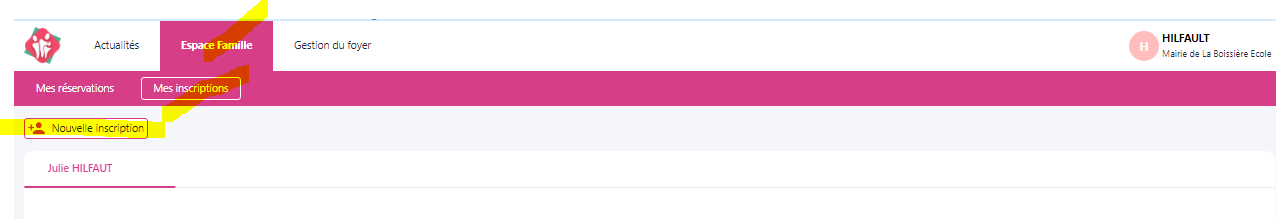 Menu – Espace familleetape 1 : Ajout inscription
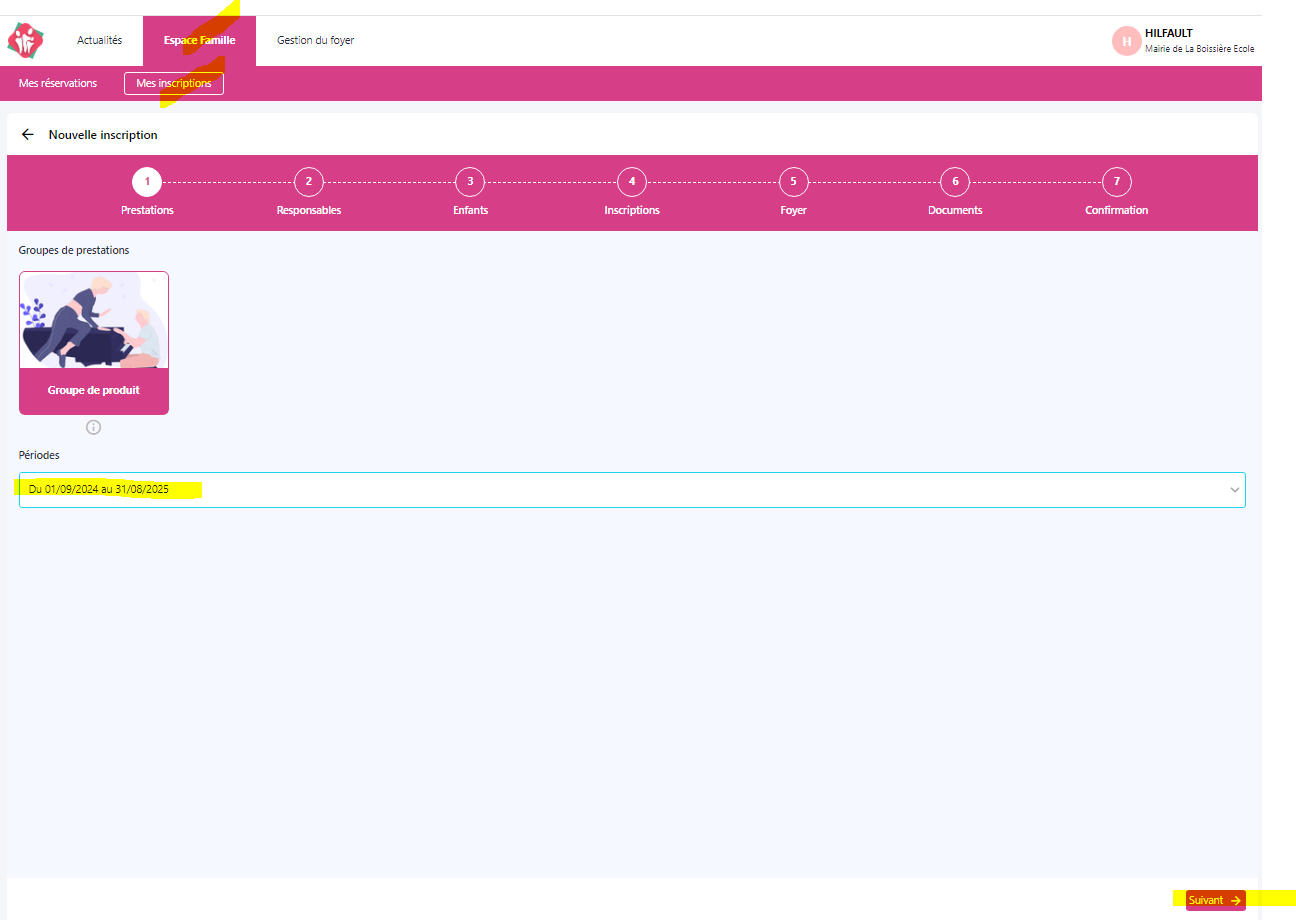 L’ajout d’une inscription est indépendante des enfants
Menu – Espace familleEtape 2 : Responsables
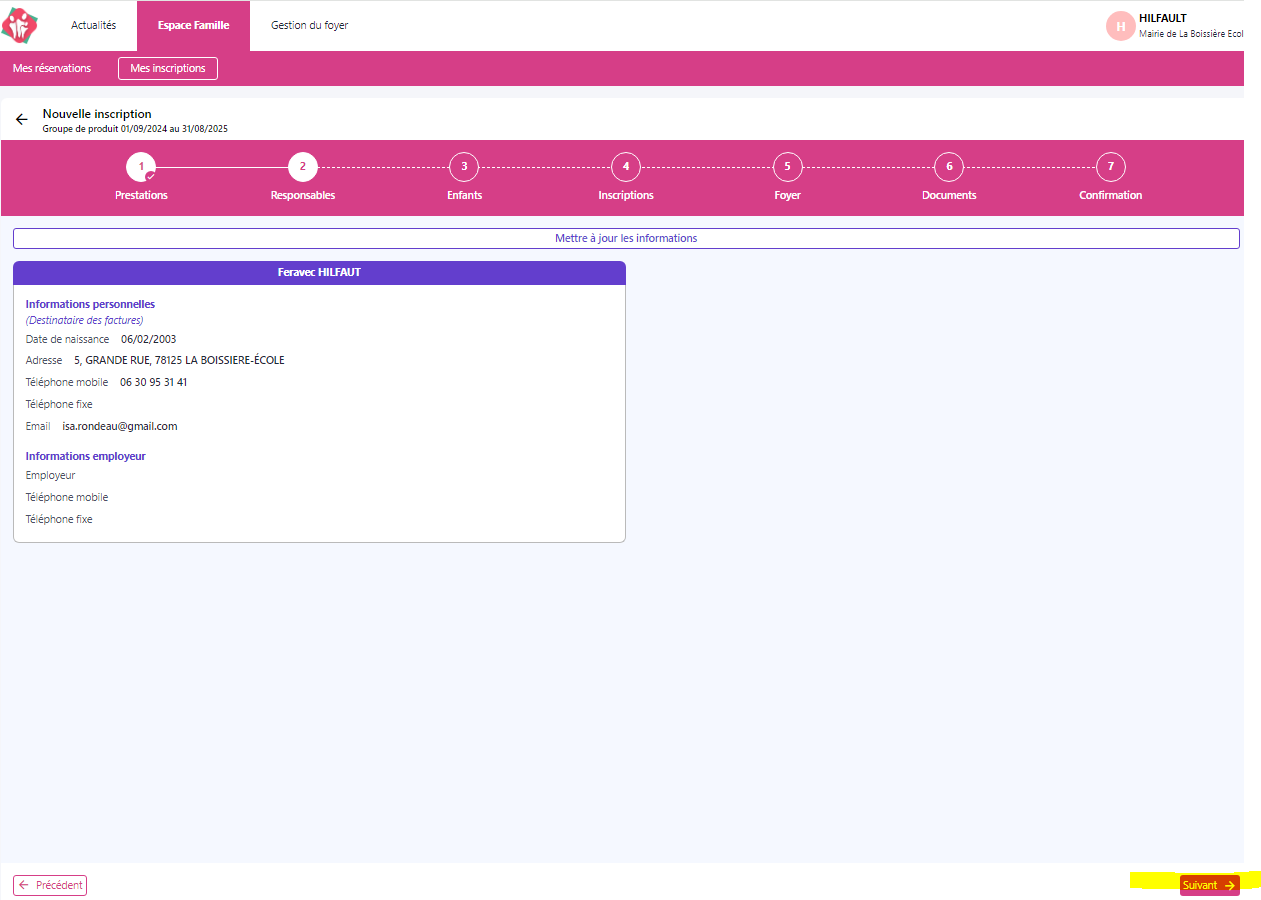 Menu – Espace familleEtape 3 : Enfants
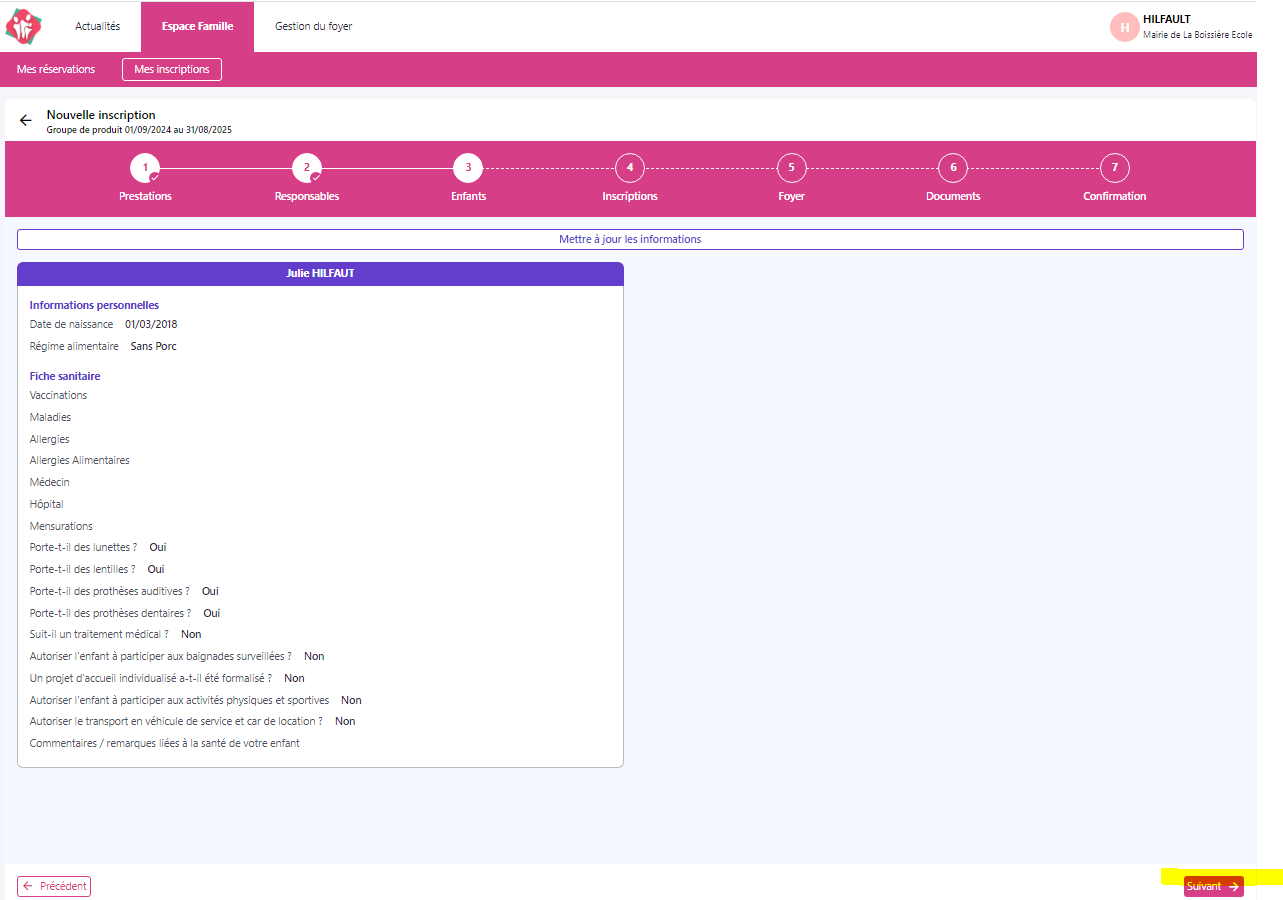 Je réserve ponctuellement  dès validation du dossier d’inscription, il faudra aller dans Mes réservations pour choisir les jours
Je réserve les jours de la semaine  dès validation du dossier d’inscription, les jours de la semaine cochés seront automatiquement réservés toute l’année scolaire
Menu – Espace familleEtape 4 : Inscriptions
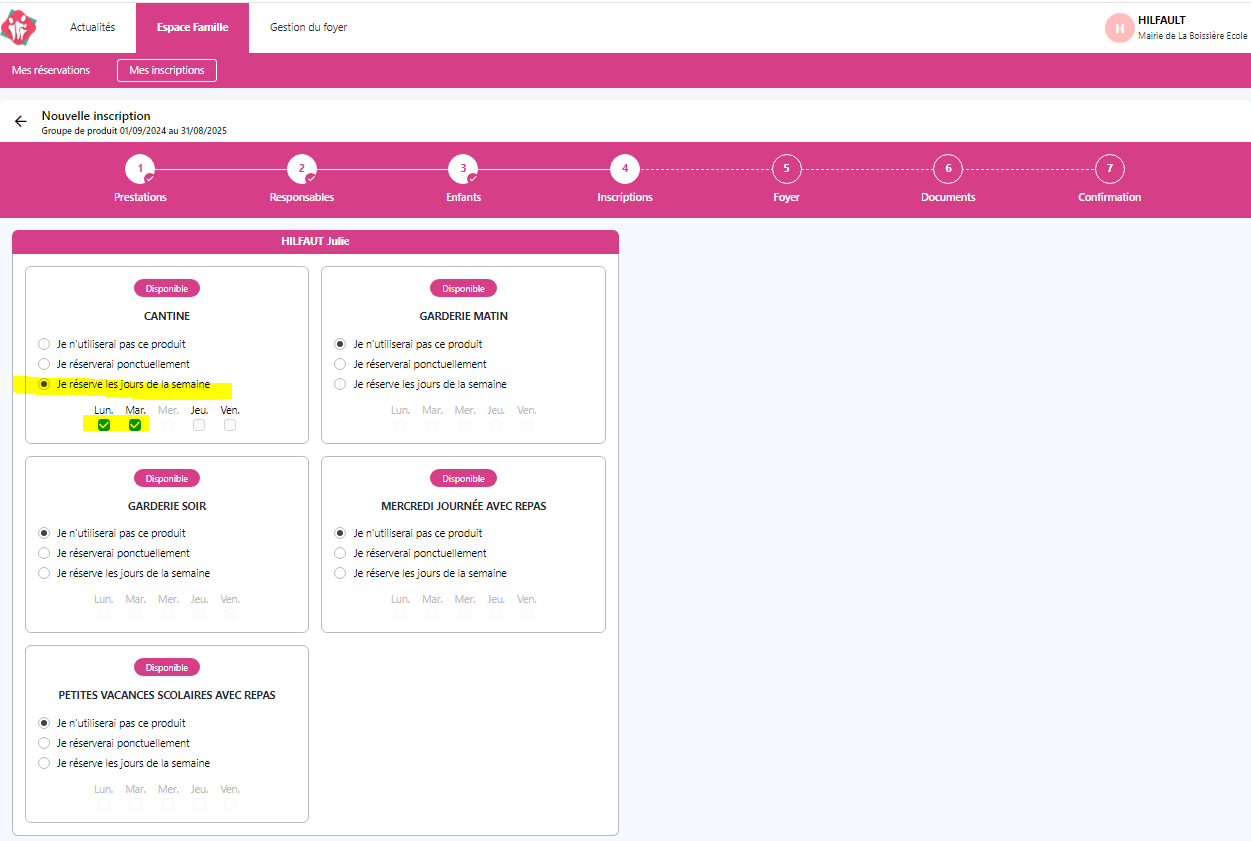 Menu – Espace familleEtape 5 : Foyer
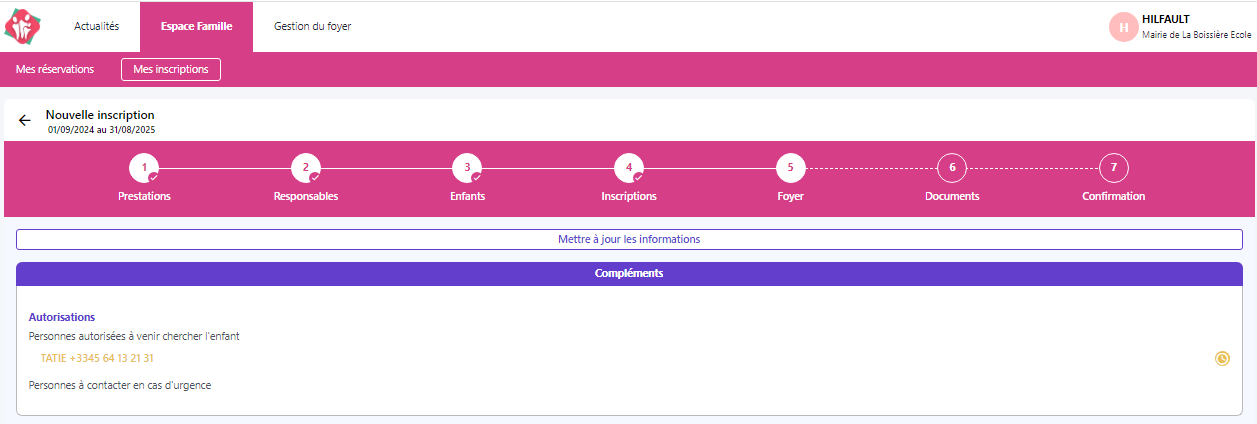 Menu – Espace familleEtape 6 : documents
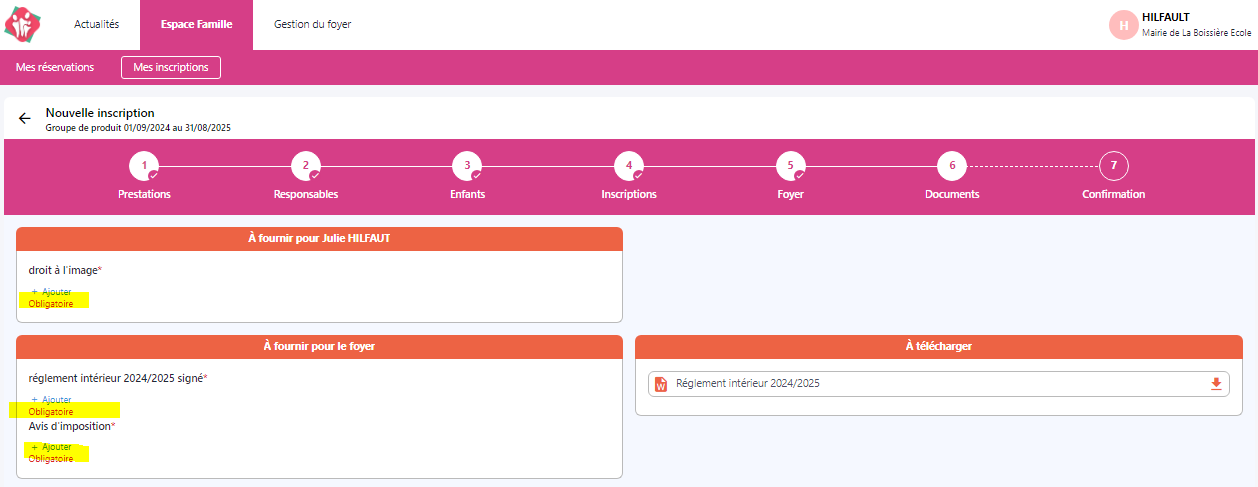 Les champs avec * sont obligatoires – ne pas oublier de cliquer sur Suivant
Menu – Espace familleEtape 7 : confirmation
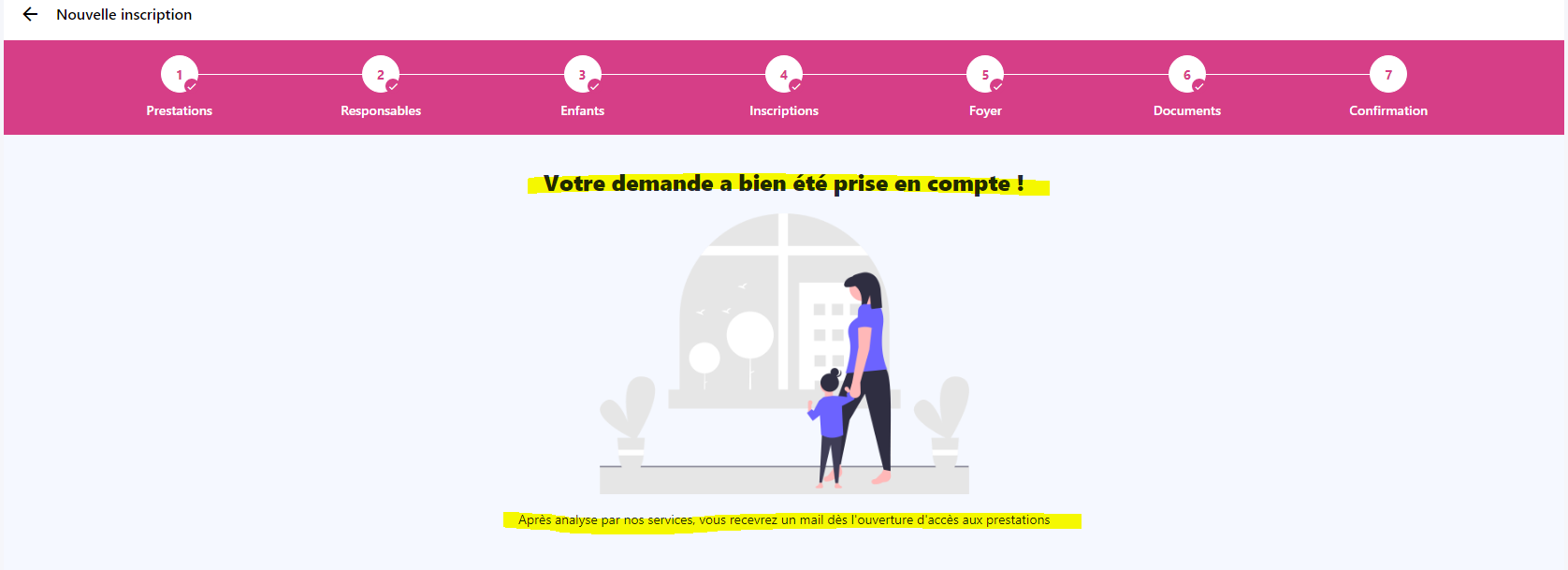 Mail reçu suite demande inscription cantine
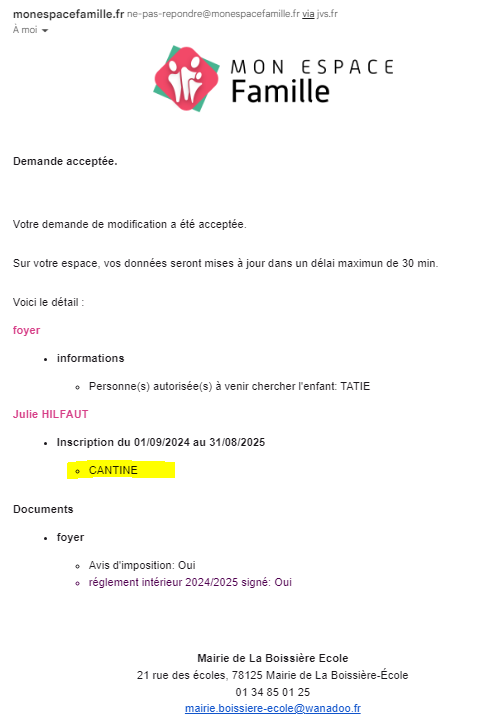 Onglet – Mes réservations
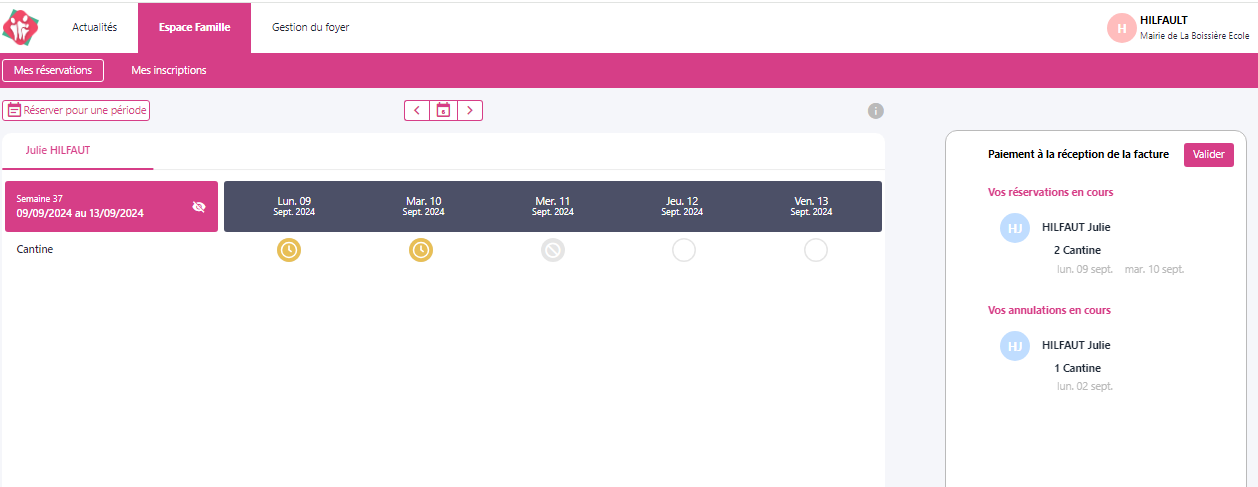 3 solutions pour réserver : 
En cliquant sous le jour choisi = unitaire
En cliquant sur le produit = semaine
En cliquant 		             = de date à date
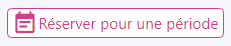 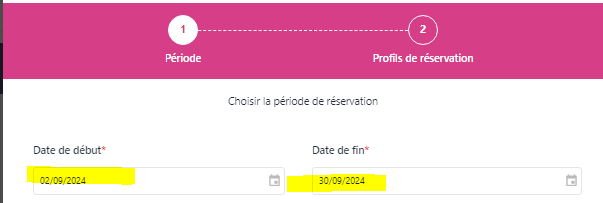 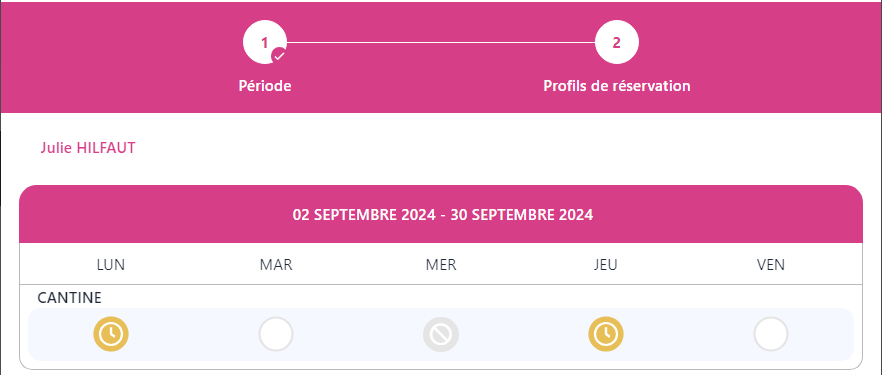 Mail de confirmation reçu pour la réservation et/ou annulation
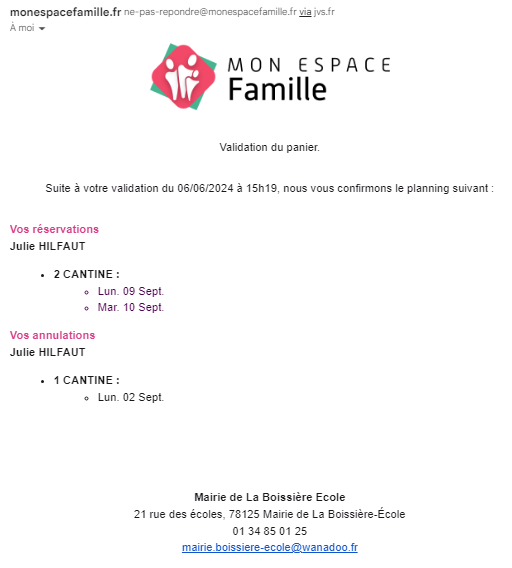